New words
To spend
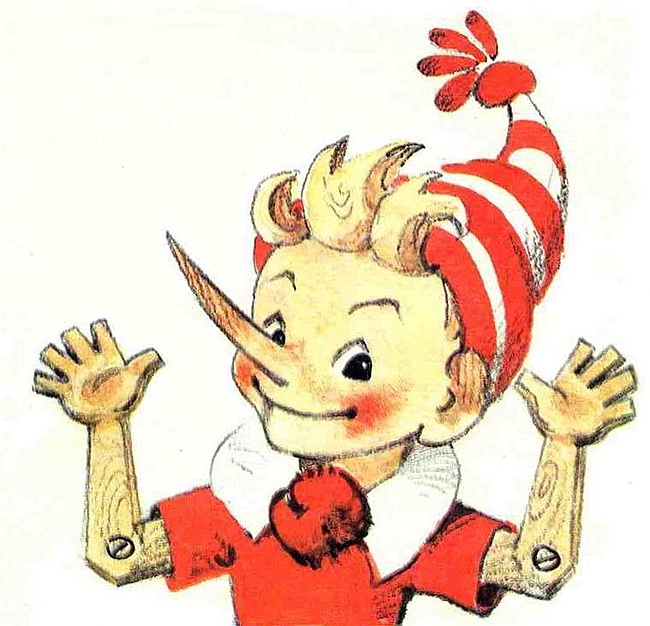 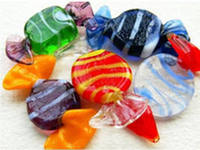 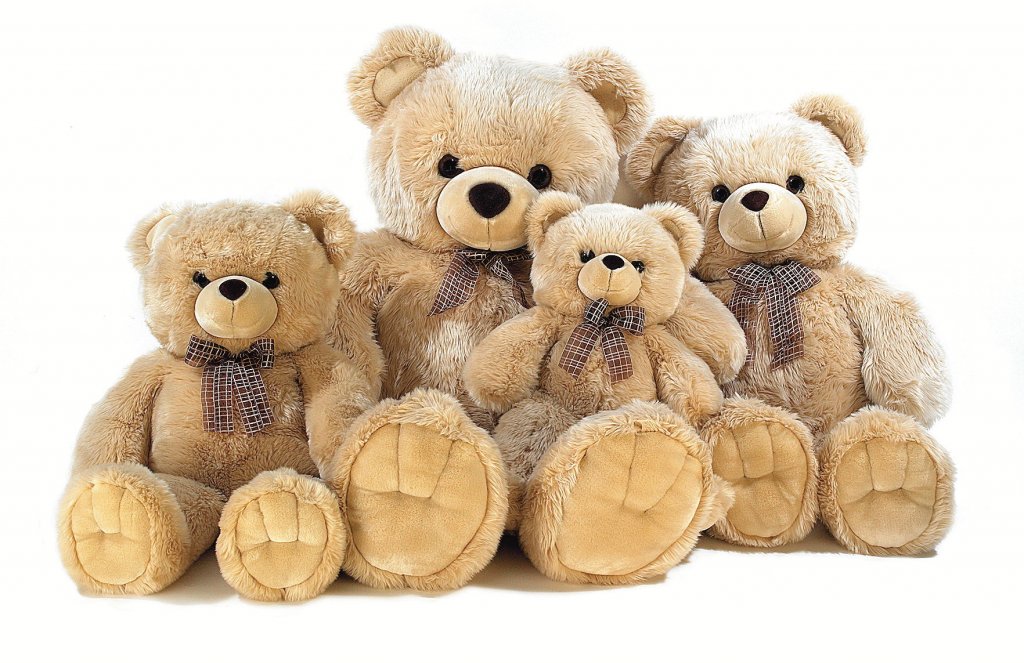 Famous
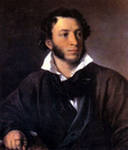 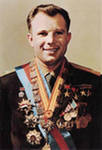